Background
Typical 11 inch rainfall region.  
Last 4 years – 10”, 9”, 8”, 5” inches.
5 years ago – monoculture of tobosagrass
Now = side-oats grama, blue grama, green spangletop, …..
Run 1 cow/calf per 40 acres.
Neighbor ranch runs 1 cow/calf per 200 acres.
Slide Source: 
Allen Williams
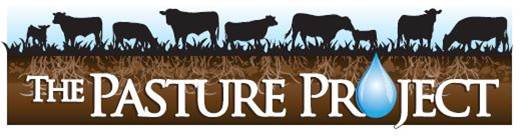